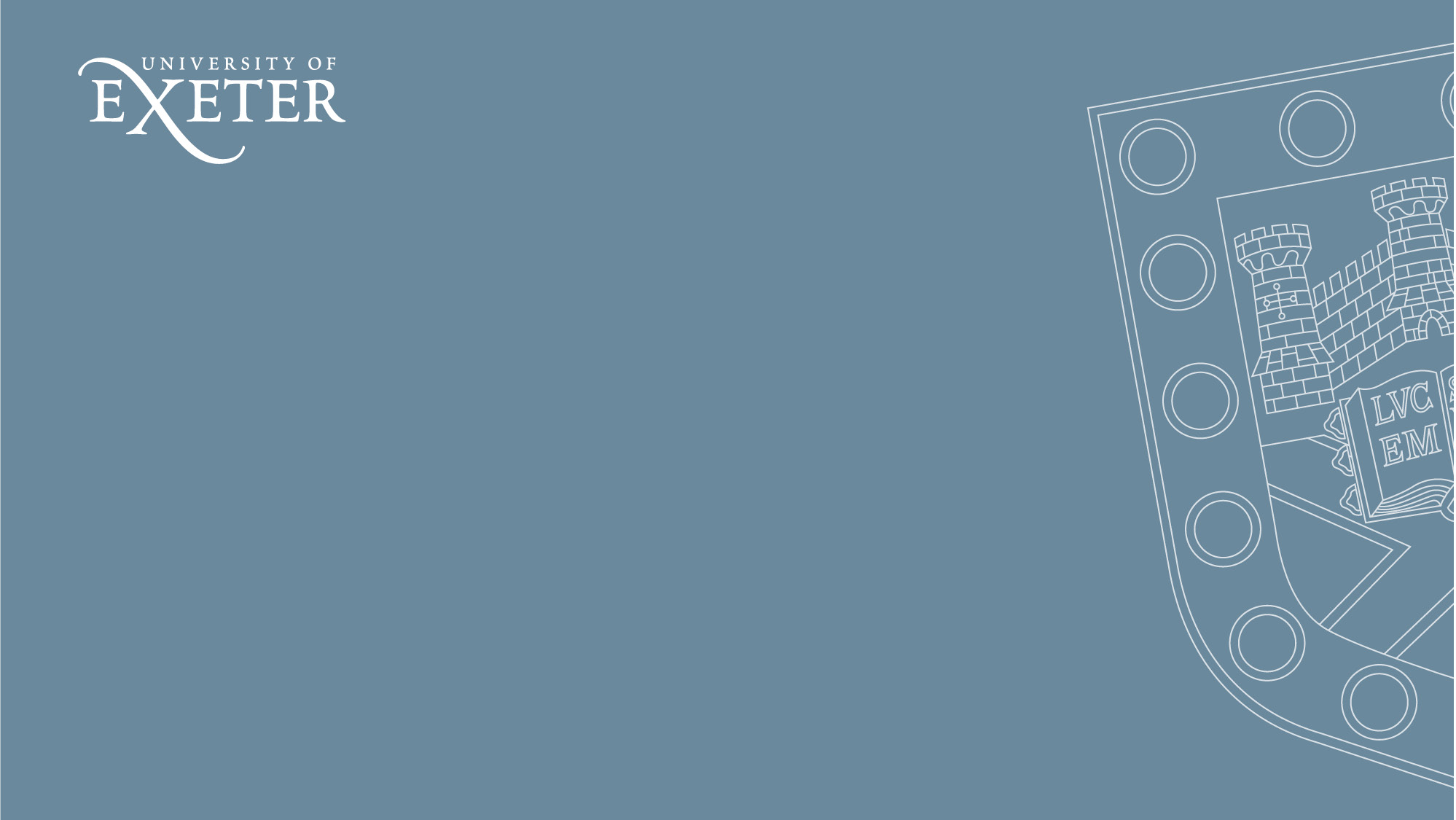 EGU21-3465
Mechanisms and effects of dry and wet Sahel epochs
John T Bruun, Katy Sheen and Mat Collins

Dr John T Bruun, CPhys
Lecturer in Mathematics specialising in Climate Dynamics and Data Analytics
Diversity Champion, College of Engineering, Mathematics and Physical Sciences
University of Exeter  
Chair of the IOP Physics Communicators Group
IOP Women in Physics Group (co-opted) 
j.bruun@exeter.ac.uk, johnbruunphysics@gmail.com   Funding:  NERC, UKRI and Newton Fund
Sahel precipitation P is analysed for its dynamic and teleconnection features
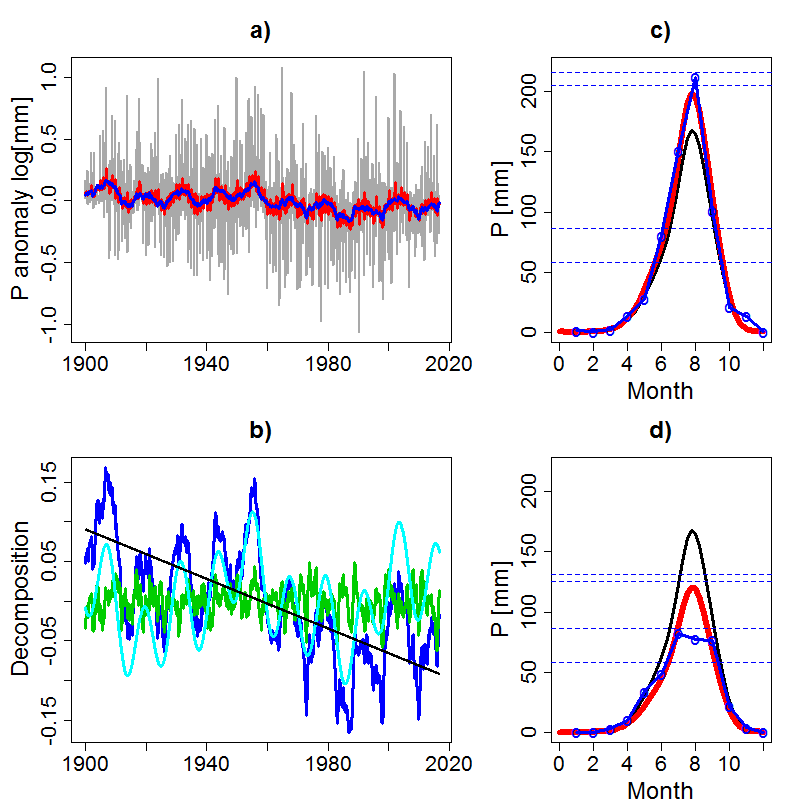 This method helps us identify seasonal modulation to the rainfall pattern, and to help ascertain where extended dry epochs have occurred.
1958 
wet
1978 abrupt
change
1984, dry
Data:  this method (Dominant Frequency State Analysis, DFSA) is generic (Bruun et al., 2017;  Bruun, Sheen et al., 2019) so can be applied equally to all available simulation and observed records (e.g. Sun et al., 2017). GPCC (1900+) used in this example. Forecast extrapolation approach based on baseline and modulation scenarios.
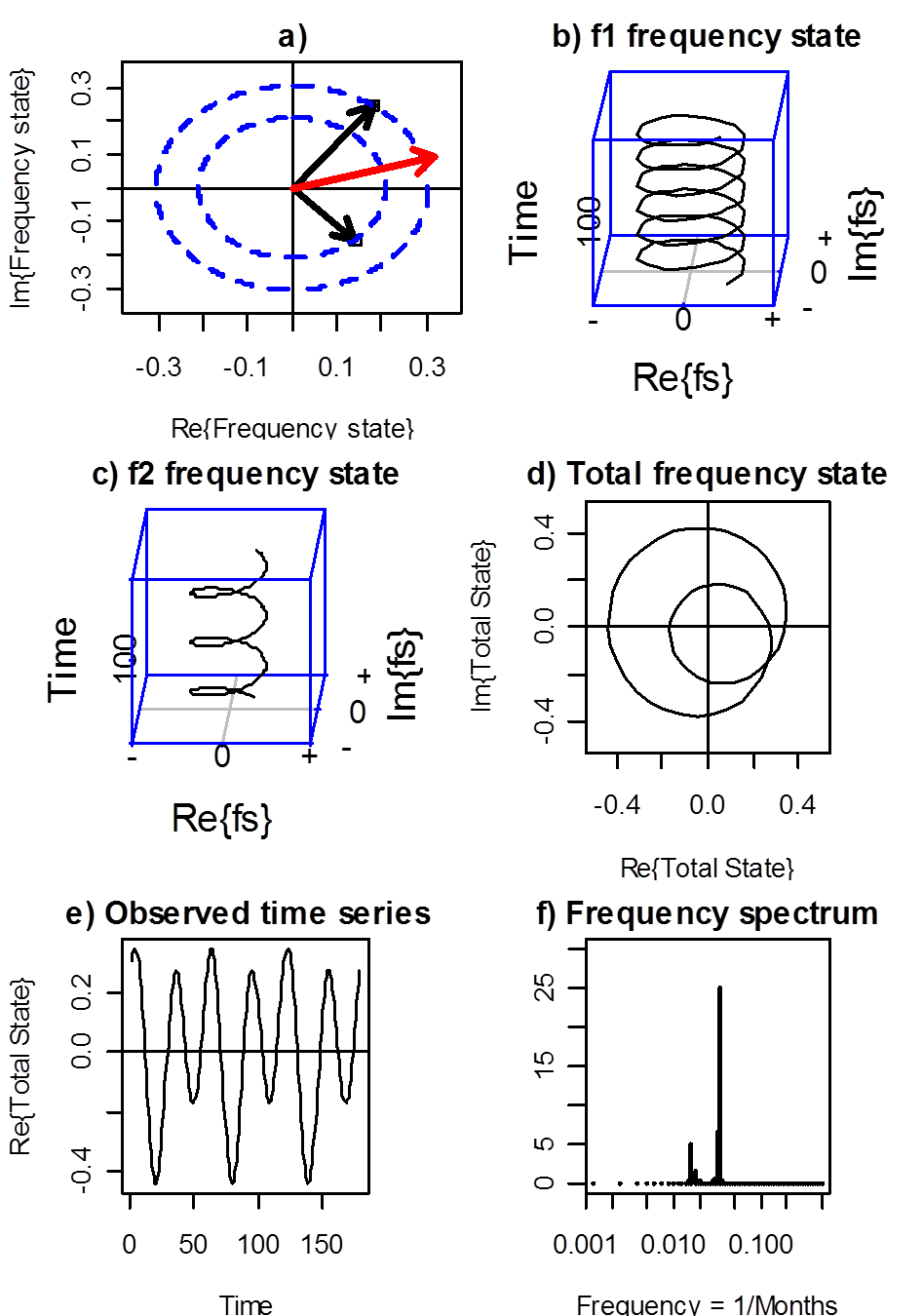 Hysteresis = the 
dynamic characteristic
Dominant Frequency State Analysis
We assess the dry and wet epochs and mechanisms in the Sahel
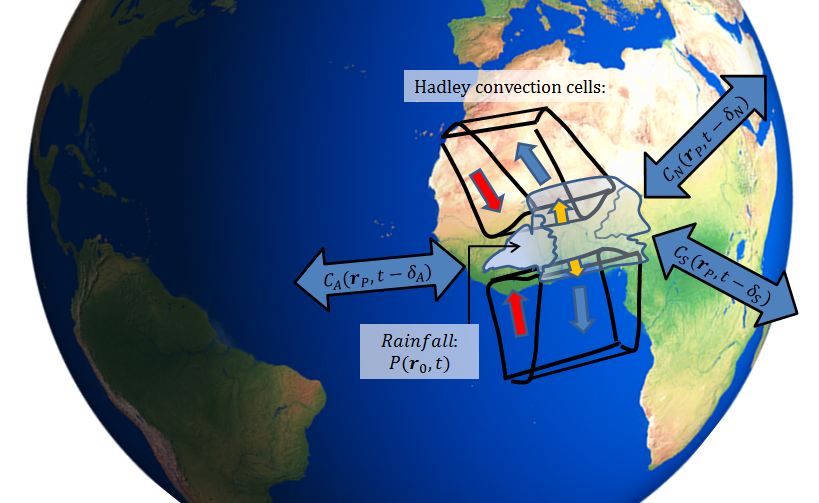 Map
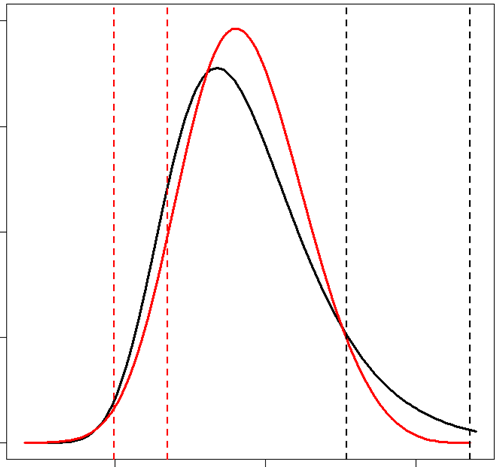 Atlantic - Sahel: tropical wave guide composition
Transport through the wave guide is via wave channels/jets and interactions
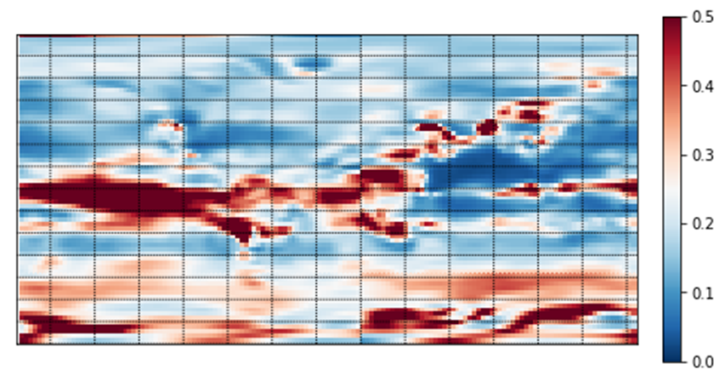 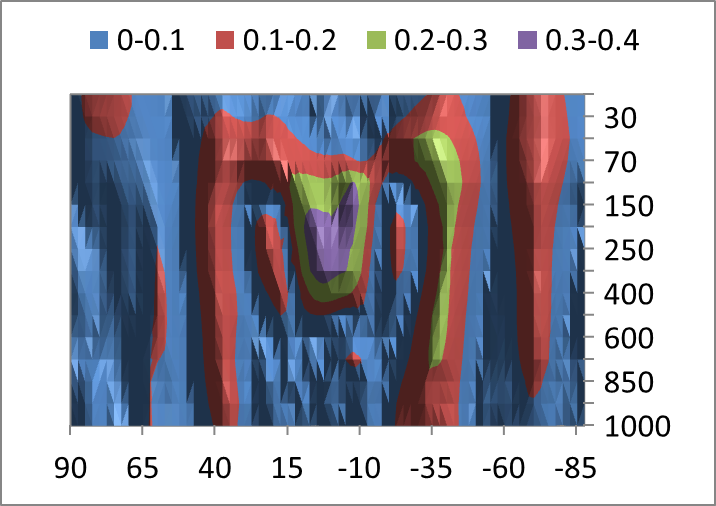 Pressure [hpa]
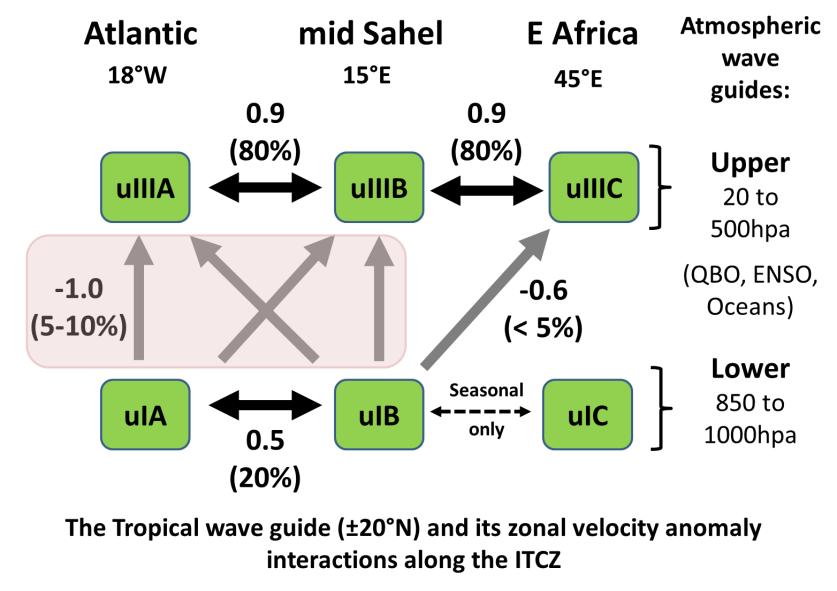 Latitude [ºN]
ENSO effect appears via upper wave channel and Hadley
cell interactions. Note the latitudinal asymmetry…
The Sahel wave guide properties via sDFSA (m2d tools)
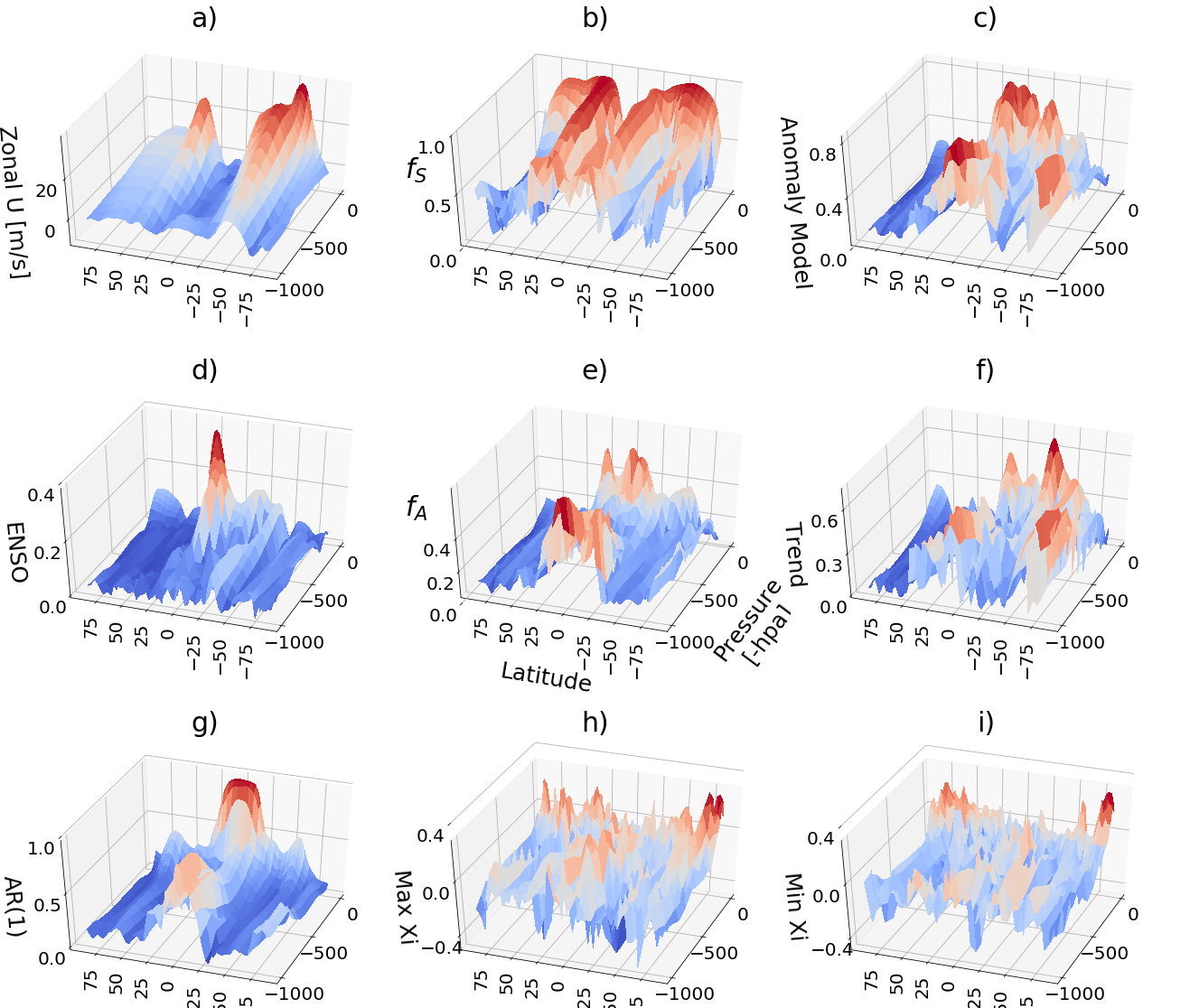 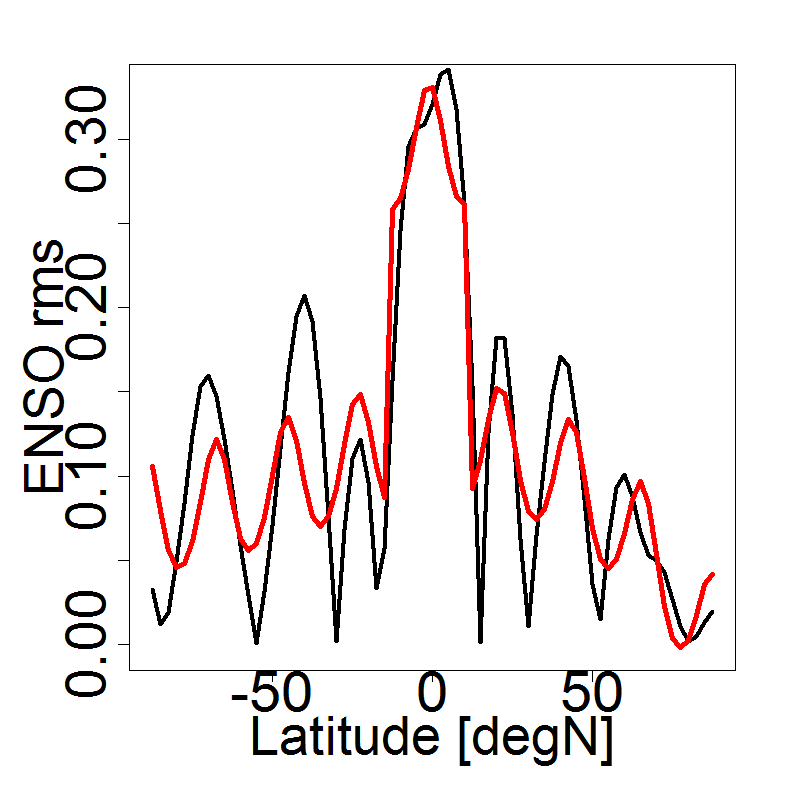 ENSO effect
Which suggests a tropical – 
meridional ENSO
interaction with wave
number 3 in each hemisphere
Atlantic dipole influence
 is included in these terms
Sahel spatial precipitation characteristic
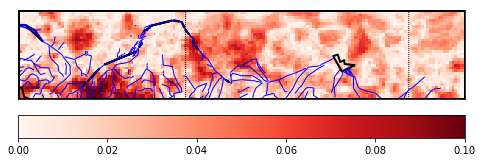 rms % ( ENSO )
ENSO effect localised
to catchment and Niger
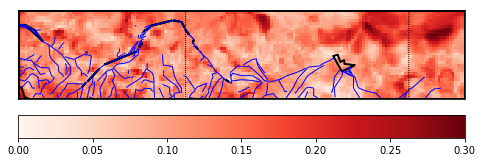 Long term modes 
generally homogeneous
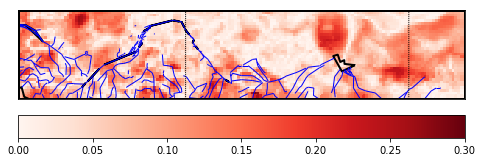 Very long term mode
localised to catchments 
~ moist static energy…
rms % ( Trend )
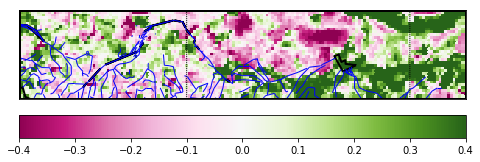 Minimum residual
rain, extreme process 
Shape (directional):
Higher variability of worst case arid events in West Sahel and
along the rivers: Lake Chad (anthropogenic) dryness feature suggested here
ENSO teleconnection with Sahel and White Nile precipitation via coherence
These coherence spectra show that the Sahel ENSO influence is more subtle than for the White Nile.
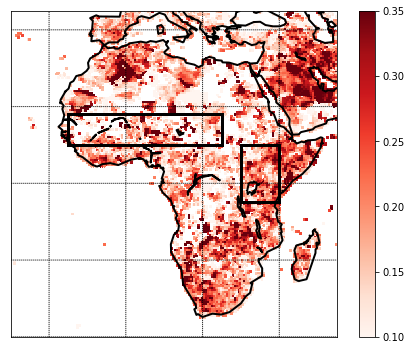 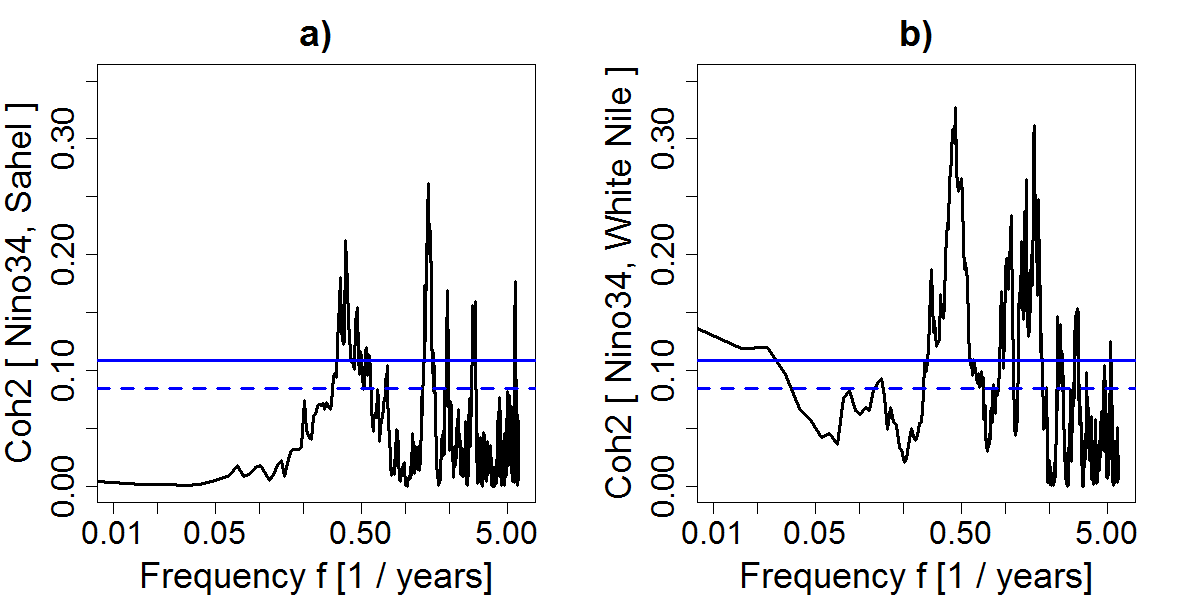 Mechanisms and effects of dry and wet Sahel epochs

Dryness linked with modulating convection cells.

ENSO teleconnection through the upper wave channel and potential Latitudinal interaction mechanism

Atlantic dipole effect modules this signal (further investigation in progress)

Increasing aridity of Sahel has more than trends, these combined mechanisms can cause sudden abrupt shifts.

Pronounced dryness in the Lake Chad area 

Dominant Frequency State Analysis: sDFSA, m2d tools used to produce model and is being extended to baseline forecasts.